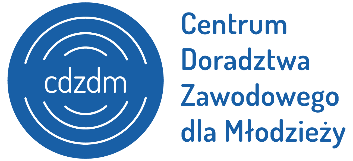 CENTRUM DORADZTWA ZAWODOWEGO DLA MŁODZIEŻY
cdzdm.pl
2
1
3
4
SYSTEM EDUKACJI W POLSCE
SZACOWANIE PUNKTÓW
Jak przygotować 
ucznia do udziału 
w Arenie Zawodów?
NARZĘDZIOWNIK – karty pracy
ARENA ZAWODÓW
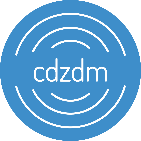 [Speaker Notes: Propozycja agendy]
1
SYSTEM EDUKACJI W POLSCE
A co jeśli profil/zawód mi się nie spodoba?
Czy po branżowej szkole mogę iść na studia?
O co chodzi z tymi przedmiotami rozszerzonymi?
Co innego mogę robić po profilu biologiczno-chemicznym, jeśli nie wybiorę medycyny?
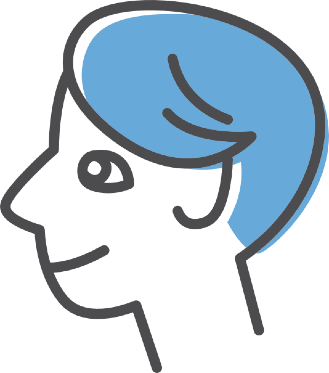 Czy na studia obowiązują egzaminy wstępne?
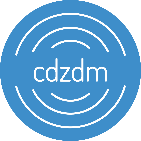 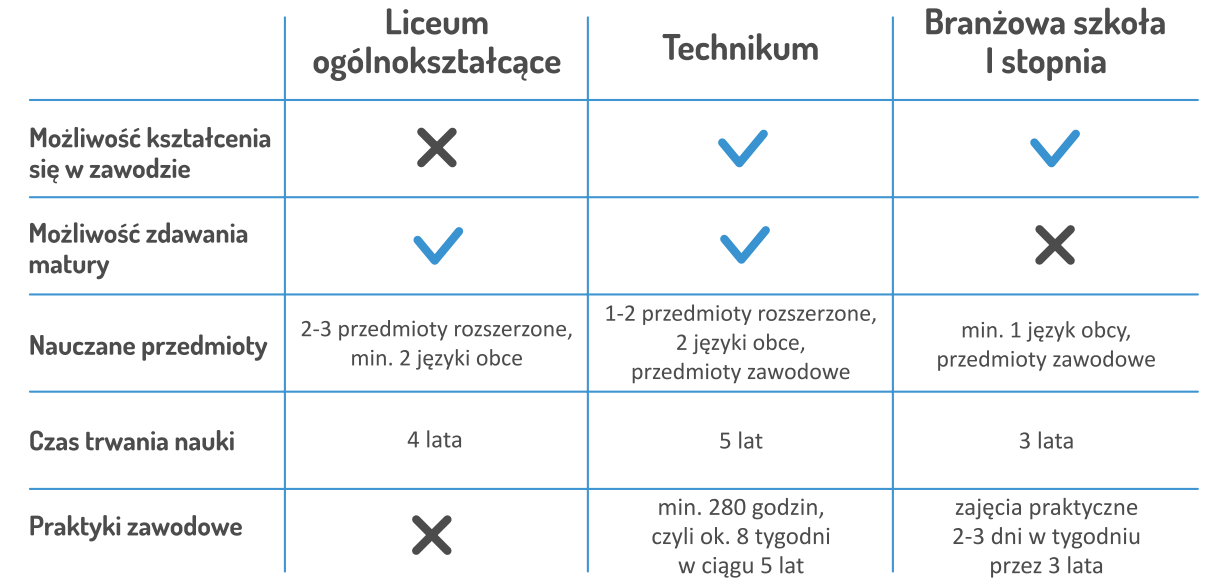 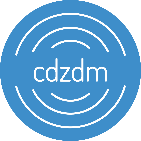 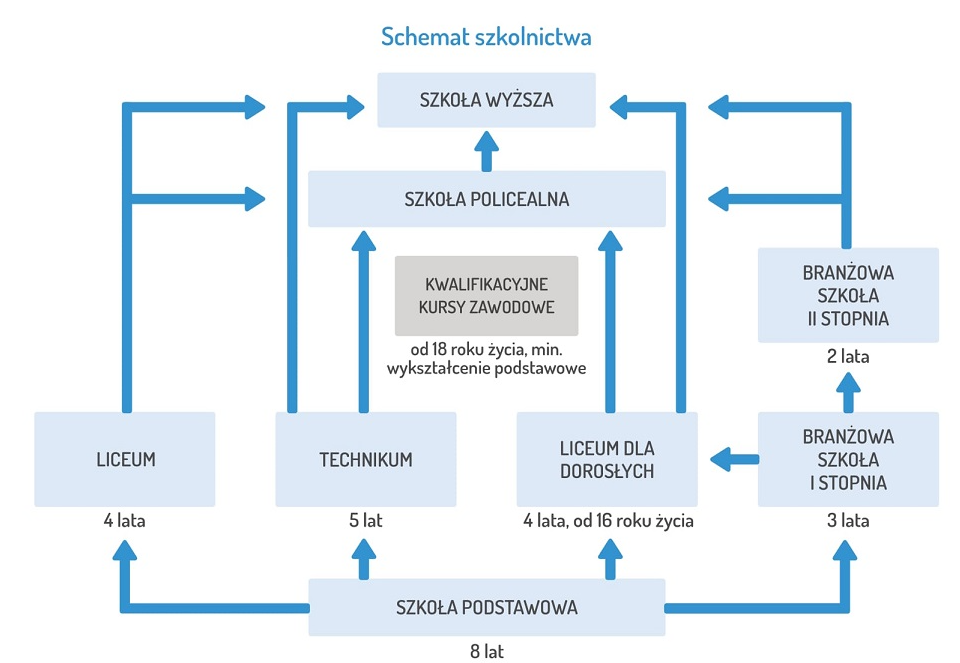 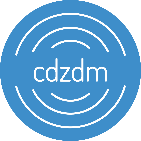 Materiały:
Zestawienie wyników matur –  https://www.cdzdm.pl/PL-H153/matura.html 
Wyniki rekrutacji na poznańskie uczelnie – https://www.cdzdm.pl/PL-H154/studia.html
Egzamin zawodowy w rekrutacji na studia 
Wyszukiwarka zawodów –           https://www.cdzdm.pl/PL-H147/zawody.html
Zawody w technikach i branżowych szkołach I stopnia - https://www.cdzdm.pl/PL-H511/o-zawodach.html 
Moja strategia kariery (scenariusz dla nauczycieli) - https://www.cdzdm.pl/PL-H659/moja-strategia-kariery.html
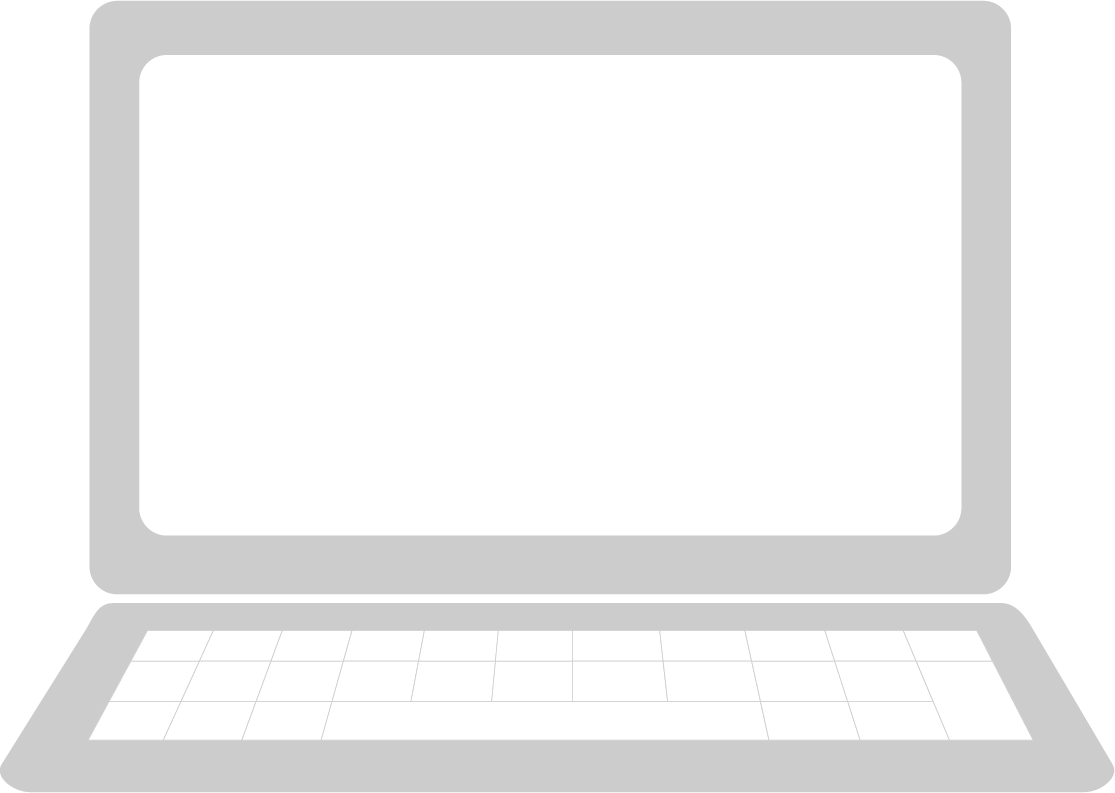 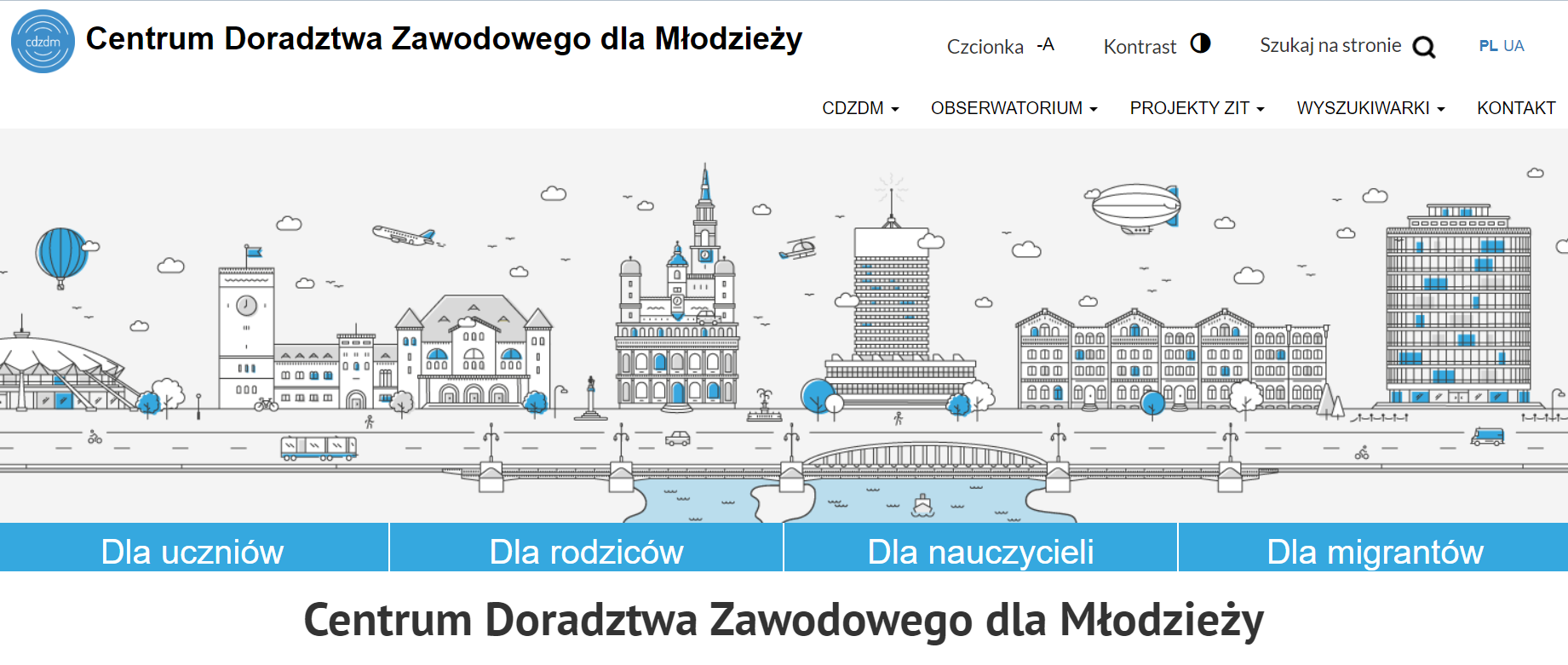 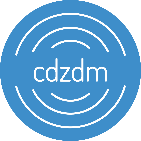 [Speaker Notes: przyjładowy slajd]
Zestawienie wyników matur w poznańskich liceach ogólnokształcących i technikach:
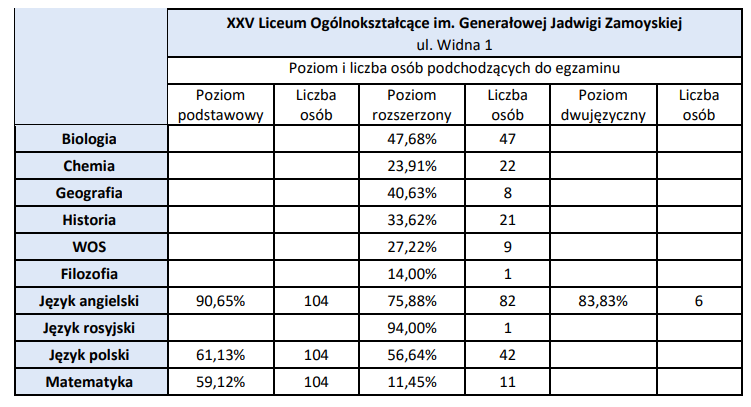 Zestawienie średnich wyników egzaminu maturalnego w poznańskich liceach ogólnokształcących w 2022 roku:
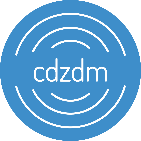 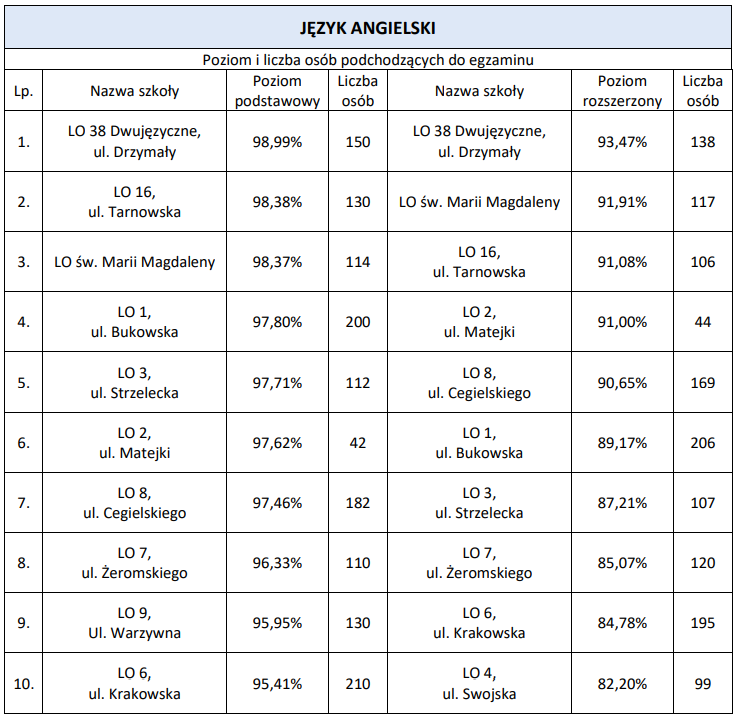 Ranking poznańskich liceów ogólnokształcących wg najwyższych średnich wyników egzaminów maturalnych z poszczególnych przedmiotów w 2022 roku:
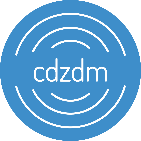 Wyniki rekrutacji na poznańskie uczelnie wyższe:
Politechnika Poznańska:
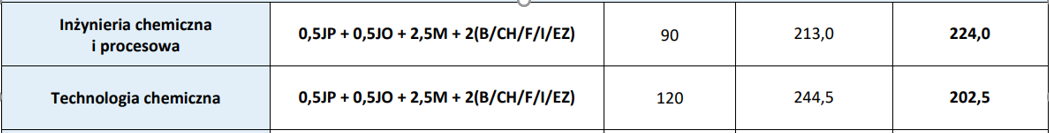 Uniwersytet Ekonomiczny:
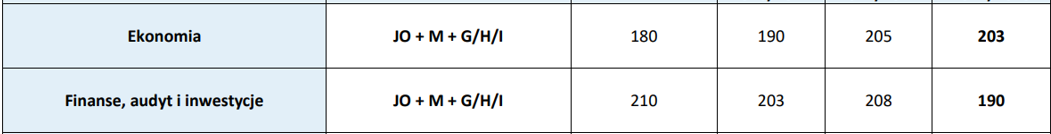 Uniwersytet im. Adama Mickiewicza:
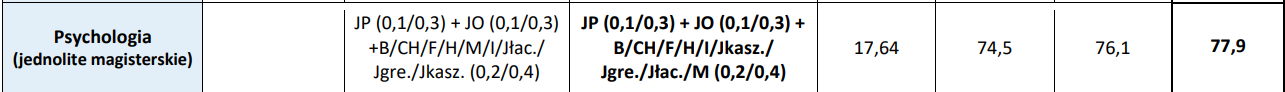 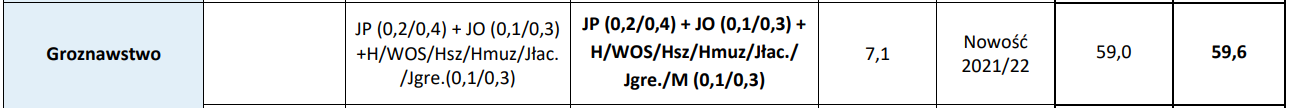 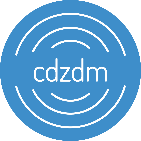 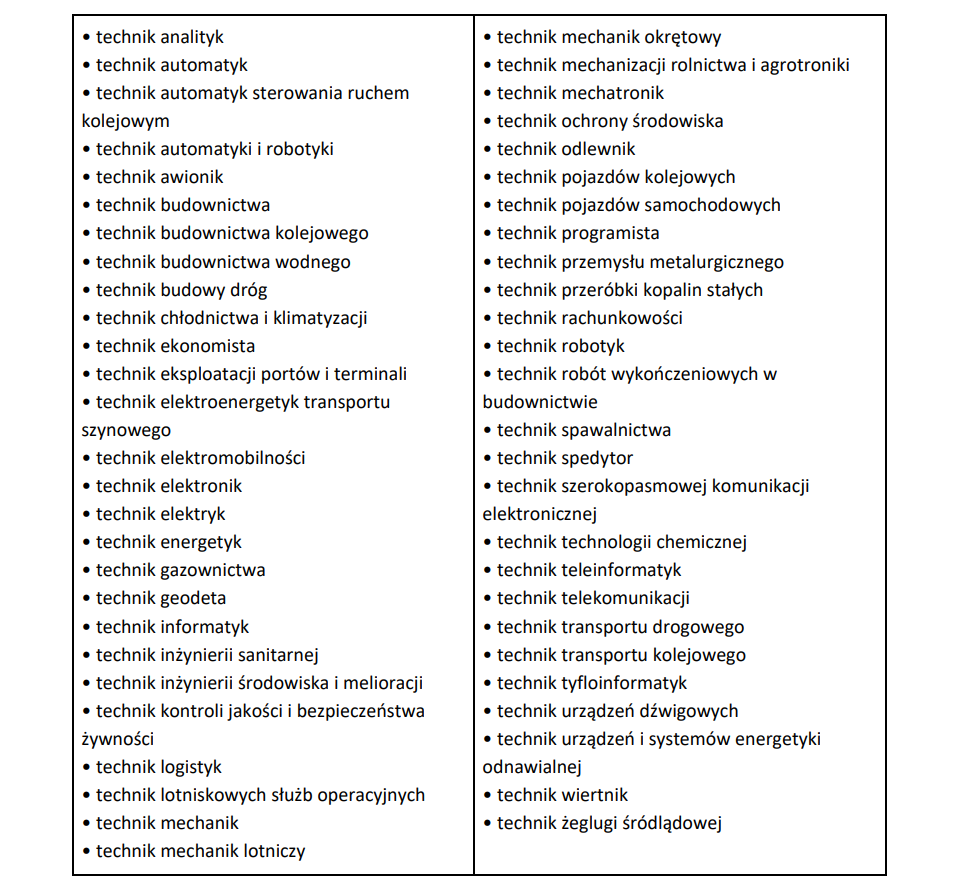 Lista zawodów, z których wyniki egzaminu zawodowego uwzględniane są w procesie rekrutacji na Politechnikę poznańską:
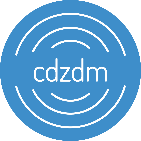 Wyszukiwarka zawodów:
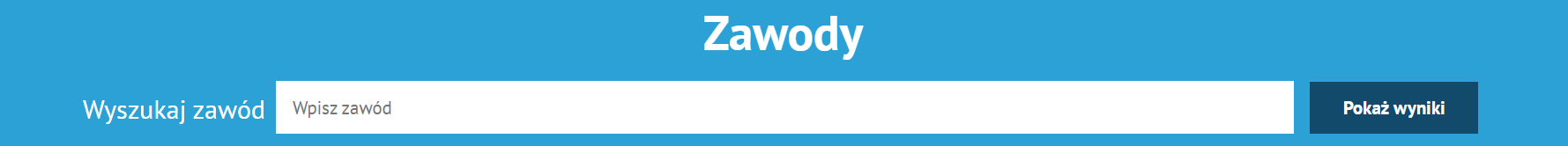 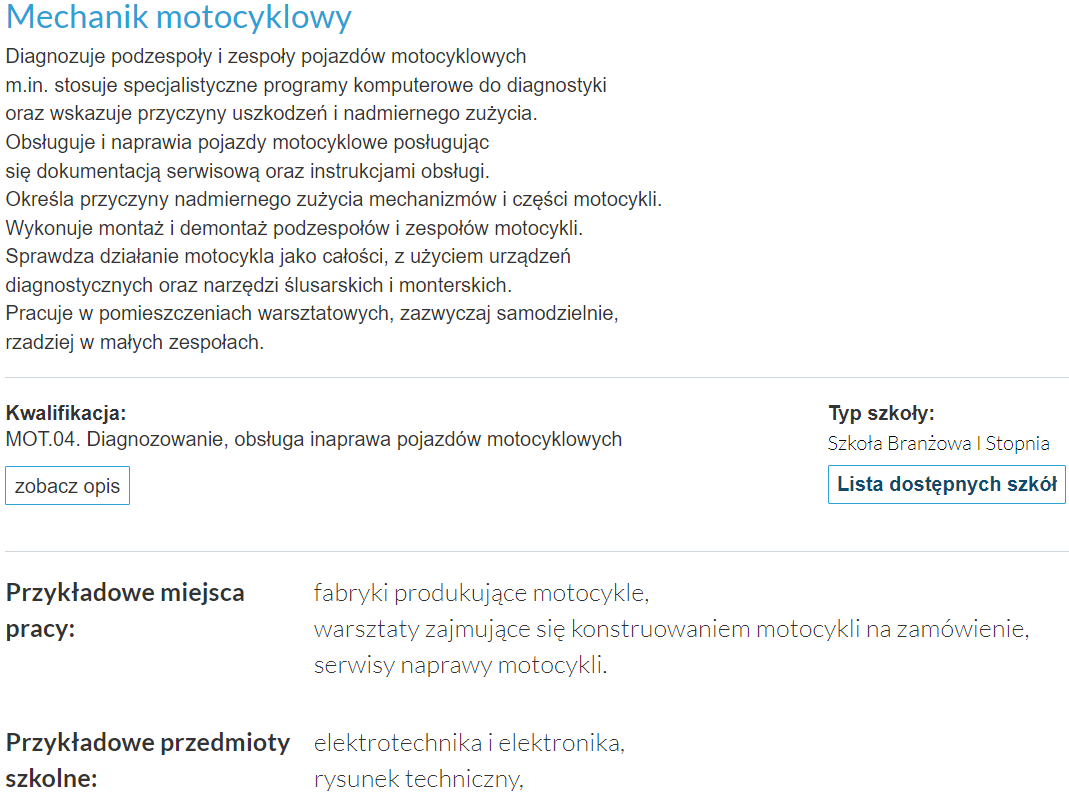 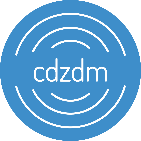 Zawody w technikach i branżowych szkołach I stopnia:
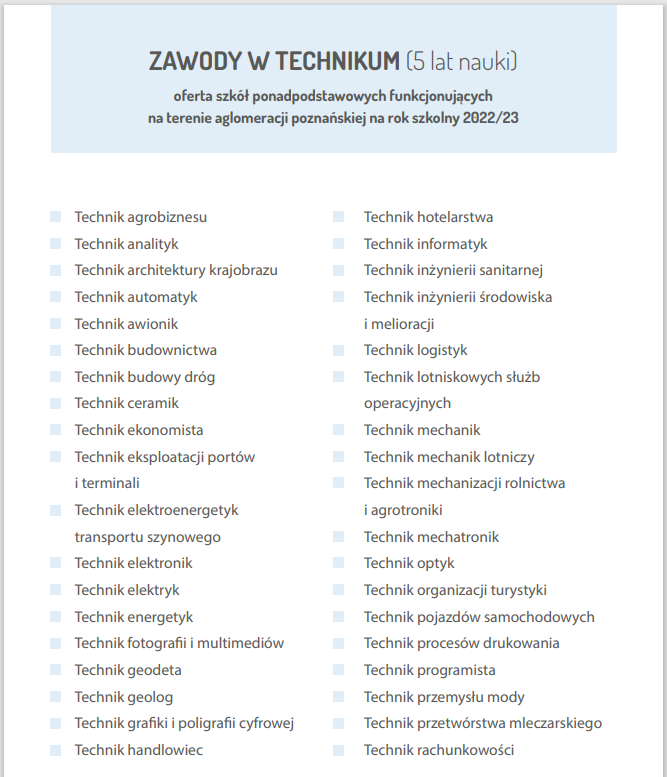 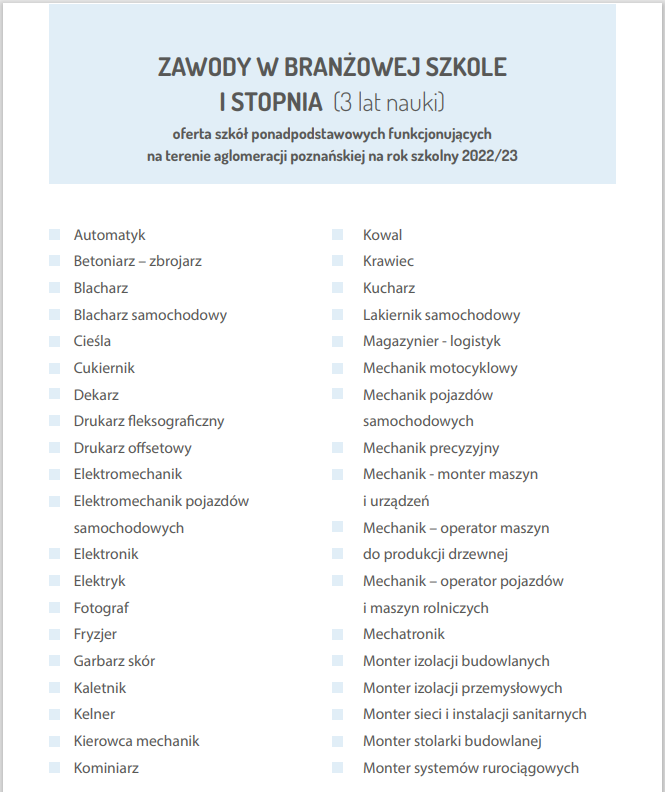 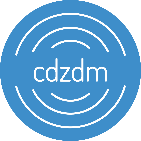 Wejdź  na: https://www.cdzdm.pl/PL-H511/o-zawodach.html
Moja strategia kariery (scenariusze zajęć):
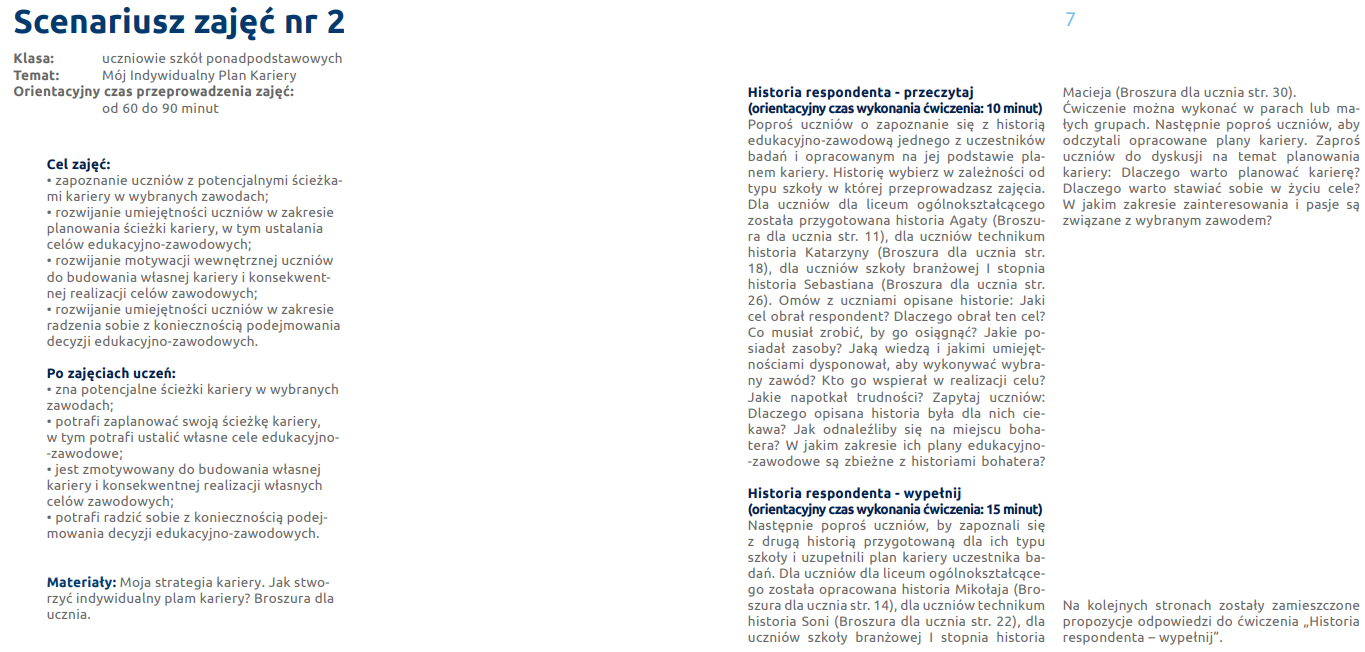 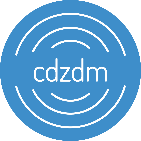 2
SZACOWANIE PUNKTÓW
ZASADY PRZELICZANIA PUNKTÓW:
Za co uczeń otrzyma punkty w procesie rekrutacji? 
Ile punktów uczeń może maksymalnie uzyskać za egzamin ósmoklasisty?
Z których przedmiotów oceny będą się liczyć? 
Za jakie inne aktywności i osiągnięcia uczeń może otrzymać punkty dodatkowe?
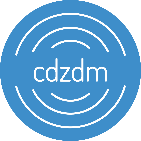 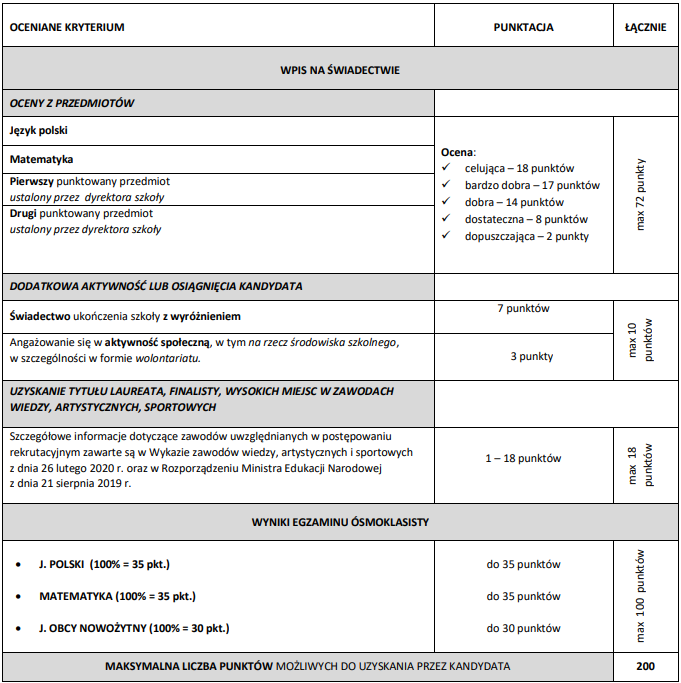 Szacowanie punktów:
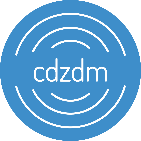 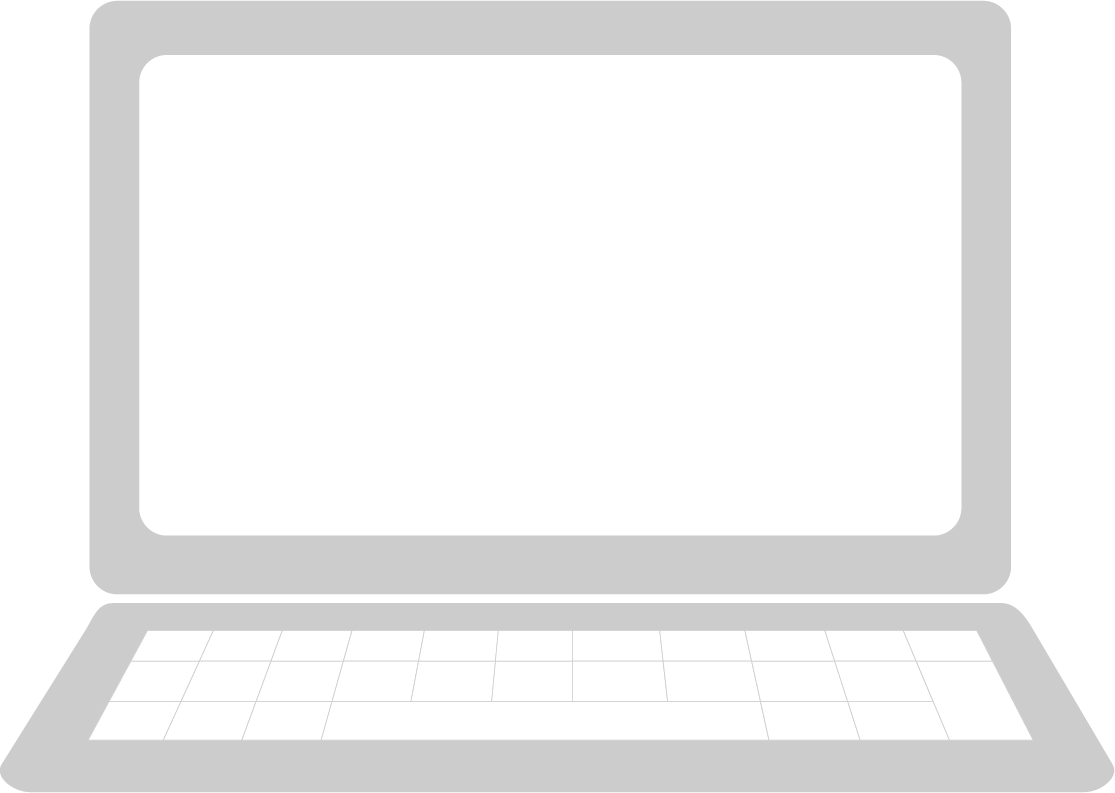 Materiały:
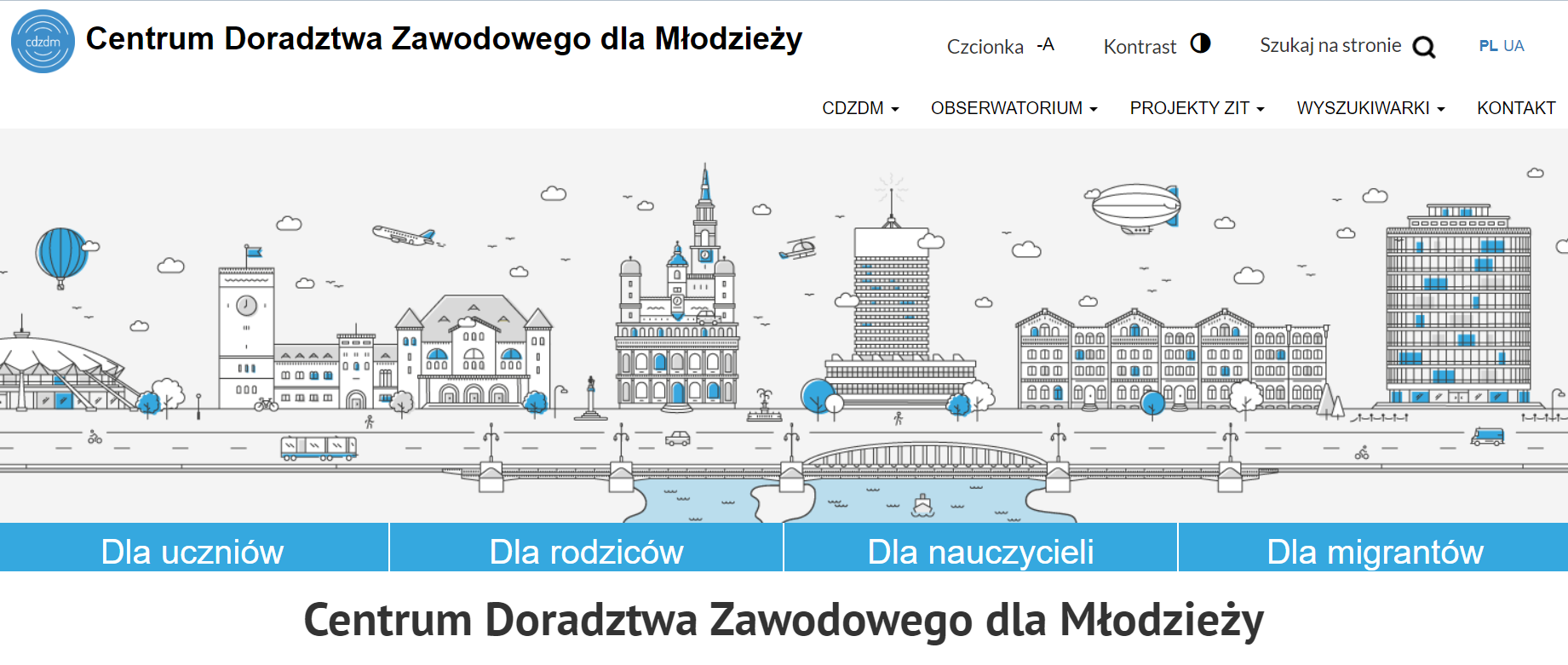 Zestawienie wyników rekrutacji do szkół ponadpodstawowych -     https://www.cdzdm.pl/PL-H456/o-rekrutacji.html
Narzędziownik – karty pracy
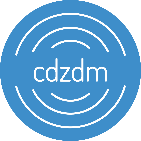 [Speaker Notes: przyjładowy slajd]
Zestawienie wyników rekrutacji do szkół ponadpodstawowych:
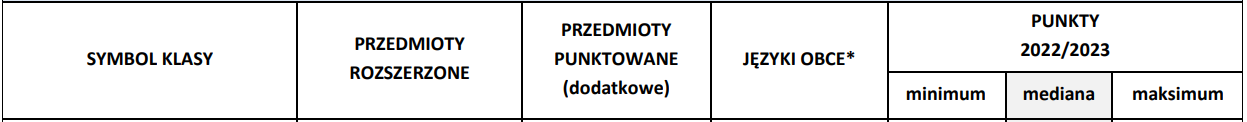 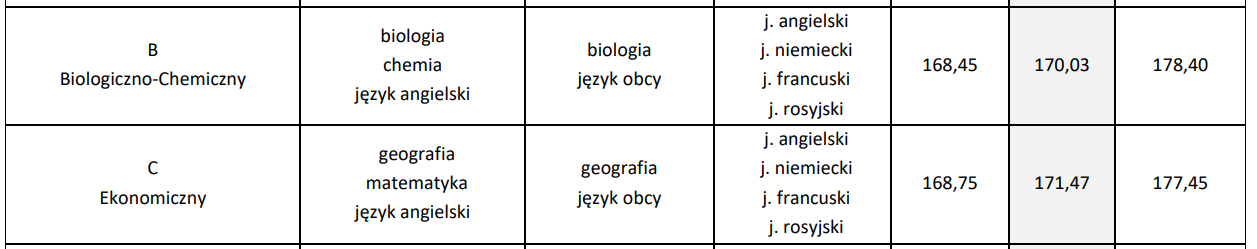 Liceum ogólnokształcące:
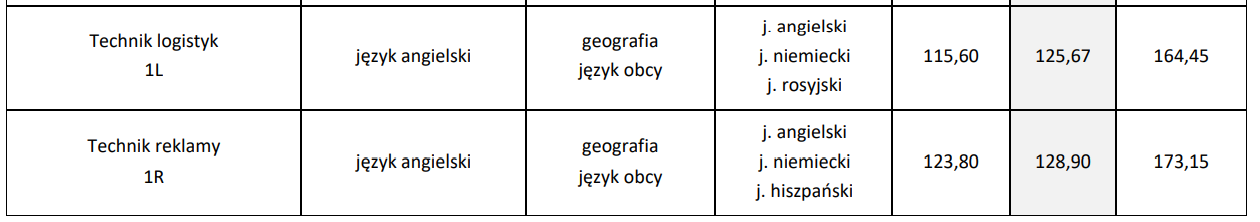 Technikum:
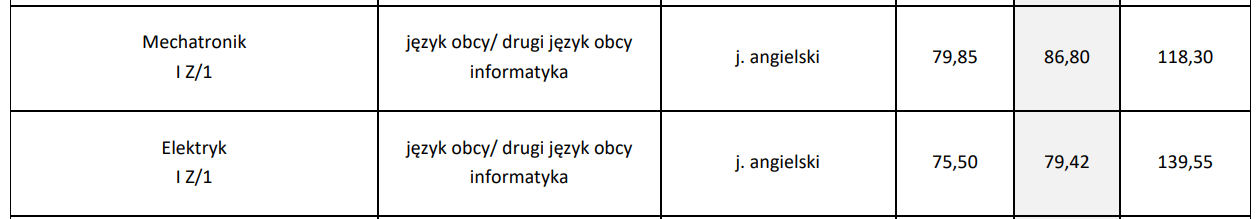 Branżowa szkoła I stopnia:
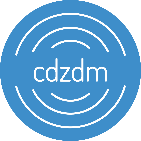 3
NARZĘDZIOWNIK – karty pracy
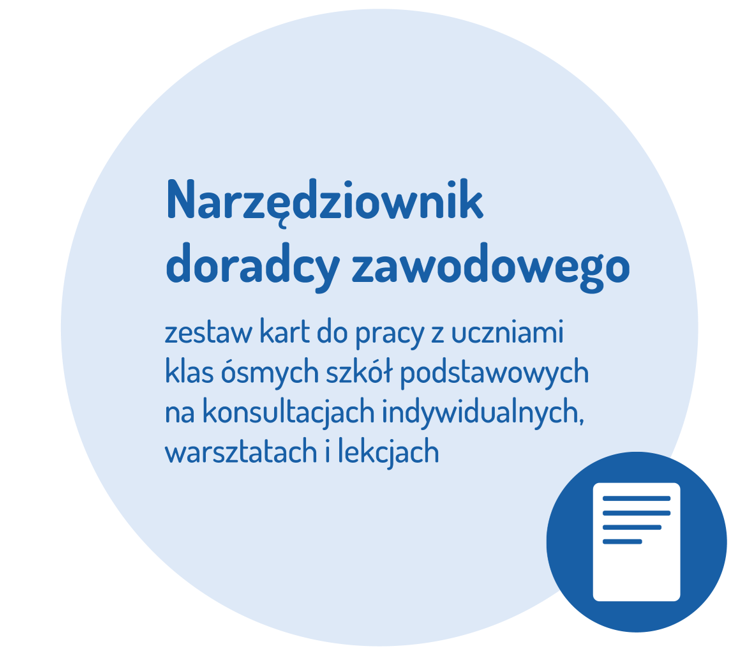 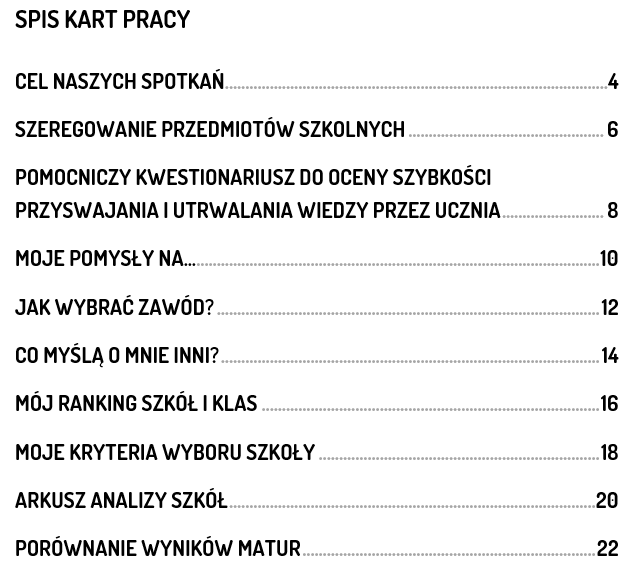 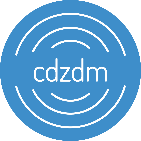 4
ARENA ZAWODÓW
Na wydarzeniu prezentowane są zawody, w postaci 12 wysp tematycznych – nie szkoły.
Na niektórych wyspach obecni są pracodawcy.
Arena Zawodów może być wstępem przed udziałem w Targach Edukacyjnych gdzie prezentują się szkoły.
Podczas wydarzenia będzie można porozmawiać z doradcą zawodowym.
Punkt doradczy UNICEF – skierowany dla uczniów ukraińskich. 
Lista zawodów – zbieranie informacji o interesujących zawodach, Moje pomysły na… (karty pracy Narzędziownik).
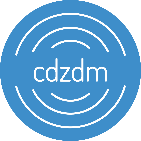 12 wysp tematycznych na Arenie Zawodów:
NOWE TECHNOLOGIE IT:
technik teleinformatyk
technik programista 
technik informatyk
II.   EKONOMIA I ADMINISTRACJA:
technik ekonomista 
technik rachunkowości
III.   ŚRODOWISKO:
technik mechanizacji rolnictwa i agrotroniki
technik inż. środowiska i melioracji
technik architektury krajobrazu 
technik agrobiznesu
technik weterynarii
technik analityk
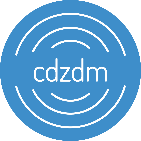 12 wysp tematycznych na Arenie Zawodów:
IV.   POLIGRAFIA, FOTOGRAFIA I REKLAMA:
fotograf
technik fotografii i multimediów
technik grafiki i poligrafii cyfrowej
technik procesów drukowania
drukarz offsetowy
operator procesów introligatorskich
technik reklamy
drukarz fleksograficzny
V.   TRANSPORT:
technik pojazdów samochodowych
blacharz samochodowy 
mechanik pojazdów samochodowych 
lakiernik samochodowy
mechanik motocyklowy
elektromechanik pojazdów samochodowych
kierowca mechanik 
technik transportu kolejowego 
blacharz samochodowy
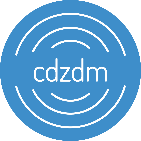 12 wysp tematycznych na Arenie Zawodów:
VI.   BUDOWNICTWO I INSTALACJE:
technik budownictwa
technik robót wykończeniowych w budownictwie
technik budowy dróg
technik inżynierii sanitarnej
murarz-tynkarz
monter zabudowy i robót wykończeniowych w budownictwie
monter stolarki budowlanej
dekarz
monter sieci i instalacji sanitarnych
technik geodeta
technik geolog
technik obsługi przemysłu targowo-wystawienniczego 
monter konstrukcji targowo-wystawienniczych
VII.   DREWNO:
technik technologii drewna
stolarz
cieśla
dekarz
tapicer
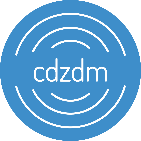 12 wysp tematycznych na Arenie Zawodów:
VIII.   USŁUGI I RZEMIOSŁO ARTYSTYCZNE:
technik przemysłu mody
technik usług fryzjerskich
fryzjer
krawiec
technik stylista
złotnik - jubiler
technik ceramik
zdobnik ceramiki 
kowal
technik renowacji elementów architektury
IX. ELEKTRYKA, ELEKTRONIKA I ENERGETYKA:
technik elektroenergetyk transportu szynowego
technik elektryk
technik energetyk
technik elektronik
elektryk
elektronik
technik automatyk
technik robotyk
automatyk
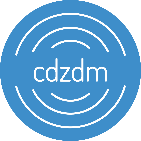 12 wysp tematycznych na Arenie Zawodów:
X.   MECHANIKA I MECHATRONIKA:
technik mechatronik
technik mechanik
technik urządzeń dźwigowych
technik mechanik lotniczy
blacharz
ślusarz
operator obrabiarek skrawających
technik optyk
technik urządzeń i systemów energetyki odnawialnej
mechatronik
technik chłodnictwa i klimatyzacji
technik awionik
technik precyzyjny
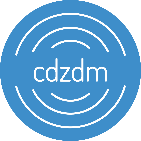 12 wysp tematycznych na Arenie Zawodów:
XI. TECHNOLOGIA ŻYWNOŚCI I HOTELARSTWO:
technik technologii żywności
technik żywienia i usług gastronomicznych
kucharz
przetwórca mięsa
cukiernik
piekarz
technik przetwórstwa mleczarskiego
technik hotelarstwa
technik obsługi turystycznej
pracownik obsługi hotelowej
kelner
XII.   HANDEL, LOGISTYKA, SPEDYCJA:
technik eksploatacji portów i terminali 
technik lotniskowych służb operacyjnych
technik logistyk
technik spedytor
magazynier - logistyk
technik handlowiec
sprzedawca
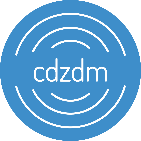 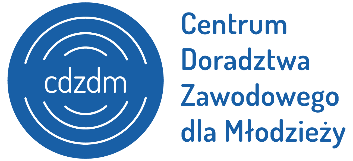 BARDZO DZIĘKUJEMY ZA UWAGĘ
Opracowanie: Zespół pracowników ds. uczniów szkół podstawowych
Centrum Doradztwa Zawodowego dla Młodzieżyul. Działyńskich 4/5, 61-727 Poznań
cdzdm.pl